Sviatosť zmierenia
3. a 4. ročník
Cirkev dostala od Ježiša veľký dar – sviatosť zmierenia, prostredníctvom ktorého získavame Božie odpustenie.
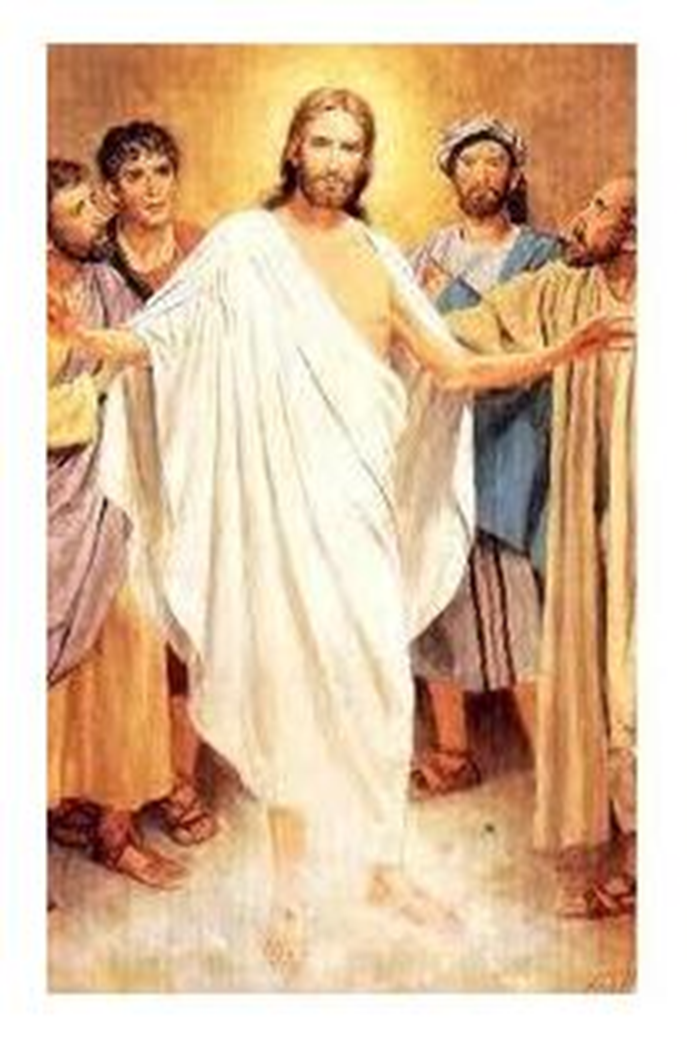 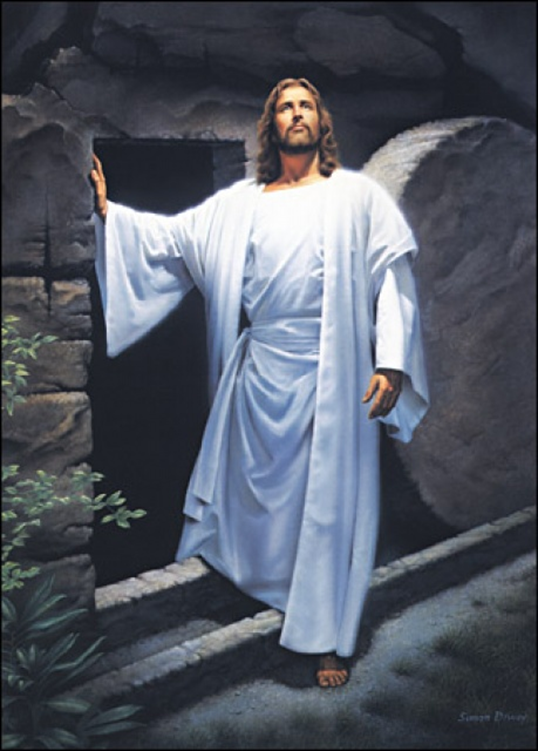 Na Veľkú noc sa Ježiš zjavil apoštolom, dýchol na nich a povedal im:
„Prijmite Ducha Svätého. Komu odpustíte hriechy, budú mu odpustené, komu zadržíte, tomu budú zadržané.“

Týmito slovami dal apoštolom moc odpúšťať hriechy.
Moc odpúšťať hriechy, prešla
na biskupov
a na kňazov
z apoštolov
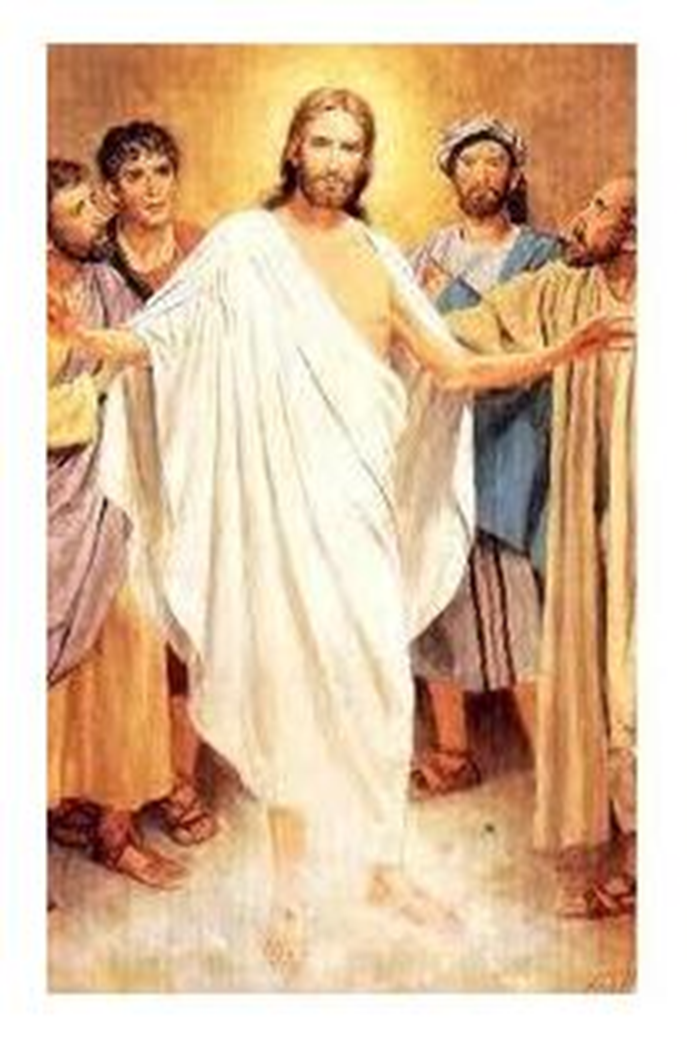 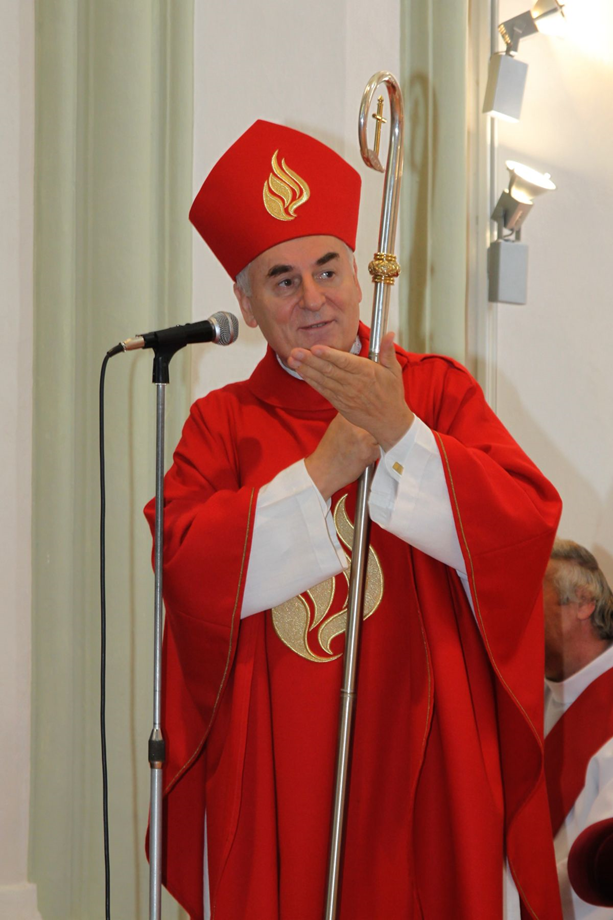 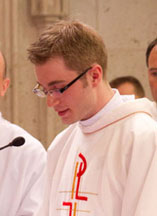 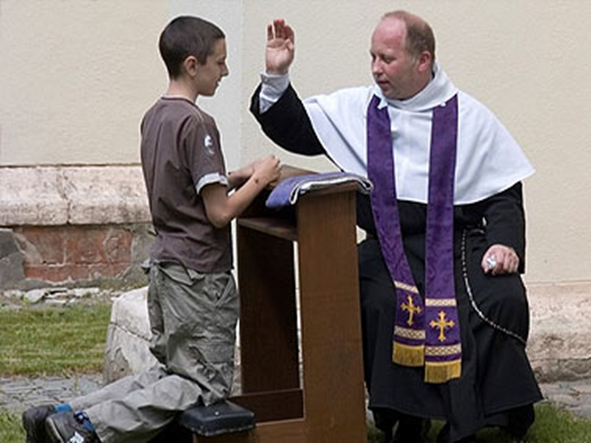 Spovedám sa Pánu Bohu i vám duchovný otec, že som spáchal tieto hriechy .......
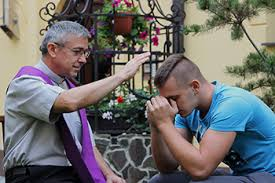 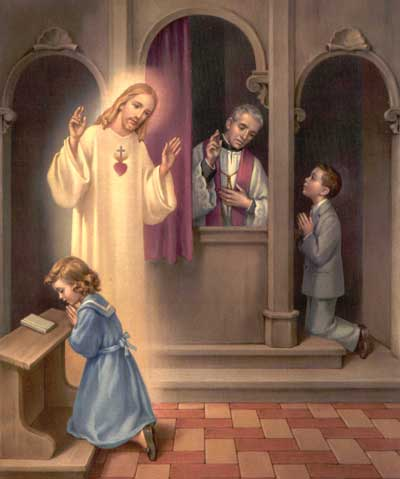 Bože môj, celým srdcom ťa milujem a preto veľmi ľutujem, že som ťa hriechmi urazil. Chcem sa naozaj polepšiť a hriechu sa chrániť. Otče, odpusť mi pre krv Kristovu.
Spovedať sa máme úplne, úprimne a zreteľne.
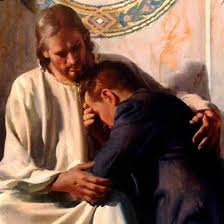 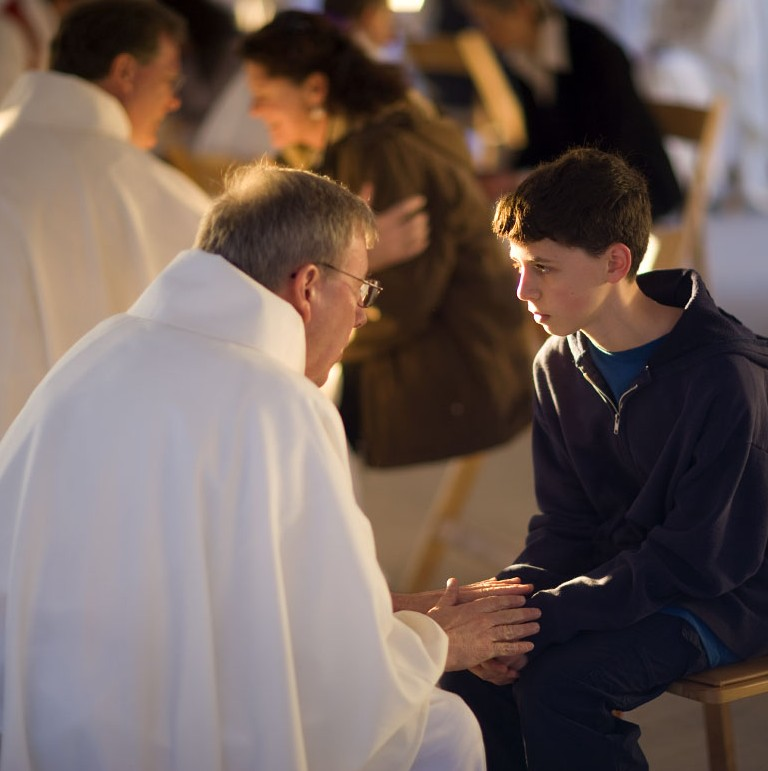 Sviatosť zmierania je stretnutie s nebeským Otcom, ktorý mi prostredníctvom kňaza odpúšťa hriechy, ak ich vyznám a oľutujem.
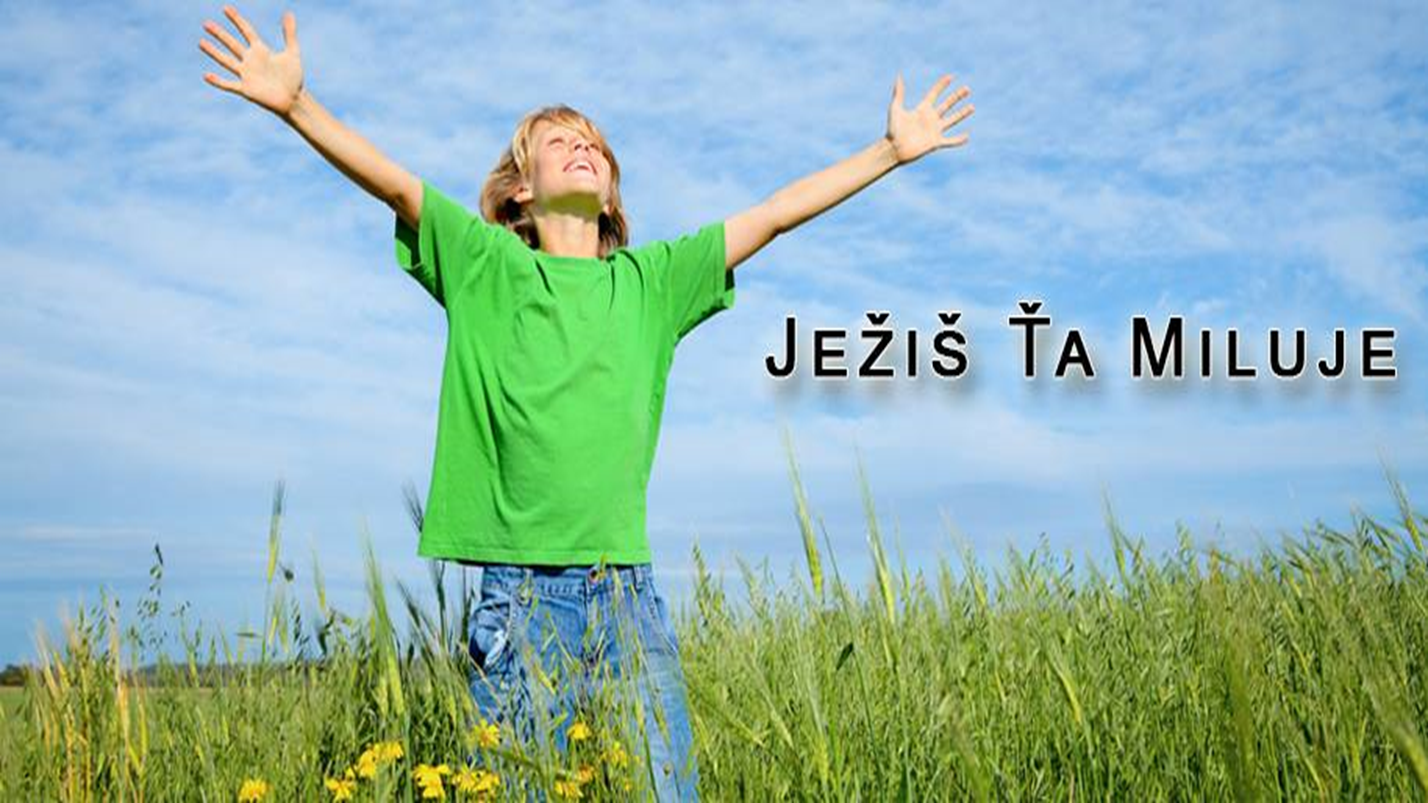